Mācību stundas norises aktualizēšana
Nodarbības mērķis
Iepazīties ar divām no četrām skolotājiem izvirzītajām prasībām stundas organizēšanā:
skaidra skolēnam sasniedzamā rezultāta (SR) izvirzīšana;
produktīvu un daudzveidīgu jēgpilnu uzdevumu (JU) piedāvāšana stundā.

2. Apzināties esošās zināšanas un prasmes, lai noteiktu savas mācīšanās vajadzības.
[Speaker Notes: Tā kā mērķis ir katram apzināties to, ko viņš jau zina un prot, tad negarantēju, ka katrs uzzinās daudz ko jaunu, bet ceru, ka šī nodarbība cels mūsu pārliecību par savu kompetenci un pašapziņu.]
Mācību stundas norises posmi
Skaidra skolēnam sasniedzamā rezultāta (SR) izvirzīšana.  
Produktīvu un daudzveidīgu jēgpilnu uzdevumu, kas vērsti uz SR, izvēlēšanās un piedāvāšana stundā, sniedzot skolēniem nepieciešamo atbalstu.
Attīstošas atgriezeniskās saites (AS) nodrošināšana.
Skolēnu domāšanas par savu mācīšanos vadīšana.
Skaidra  sasniedzamā rezultāta izvirzīšana
Sasniedzamā rezultāta principi:
ticams – stundā reāli sasniedzams;
būtisks – ved uz dziļāku izpratni un ir kontekstā ar mācību priekšmeta programmu;
jēgpilns – skolēnam ir saprotams, ko tas dod, ja viņš to zina/prot;
izmērāms – ir iespējams pārliecināties par to, ka tas ir sasniegts;
aktīvs – vērsts uz darbību, jo mēs mācāmies caur aktivitātēm.
Nodarbības mērķis
ticams  
būtisks  
jēgpilns  
izmērāms  
aktīvs
Iepazīties ar divām no četrām skolotājiem izvirzītajām prasībām stundas organizēšanā:
skaidra skolēnam sasniedzamā rezultāta (SR) izvirzīšana;
produktīvu un daudzveidīgu jēgpilnu uzdevumu (JU) piedāvāšana stundā.

2. Apzināties esošās zināšanas un prasmes, lai noteiktu savas mācīšanās vajadzības.
Piemērs
Standarta prasība:  Tortes pagatavošana.
[Speaker Notes: Uzdevums – 4.lielās loksne, flomasteri, cepumi izlozei]
Piemērs
Standarta prasība: Tortes pagatavošana.
1. Saskaldīt vienu standartā noteikto sasniedzamā rezultāta prasību.
2. Vienoties par skolēnam sasniedzamu rezultātu pirmajai mācību stundai.
3. Vienoties, kas stundas beigās liecinās par to, ka rezultāts ir sasniegts.
Piemērs
Standarta prasība: Tortes pagatavošana.
prasme  sasist olas
prasme  sagatavot krēmu un izrotāt torti
prasme atrast nepieciešamās tortes recepti, ņemot vērā tortes izmaksas
prasme  sajaukt visas sastāvdaļas
prasme  atdalīt dzeltenumu no baltuma
prasme nopirkt nepieciešamās sastāvdaļas
prasme  ieliet masu veidnē
prasme noteikt izmēru
prasme noteikt gatavošanas ilgumu
prasme  izcept biskvītu
prasme  sasist olas
prasme  sagatavot krēmu un izrotāt torti
prasme atrast nepieciešamās tortes recepti, ņemot vērā tortes izmaksas
prasme  sajaukt visas sastāvdaļas
prasme  atdalīt dzeltenumu no baltuma
prasme nopirkt nepieciešamās sastāvdaļas
prasme  ieliet masu veidnē
prasme noteikt izmēru
prasme noteikt gatavošanas ilgumu
prasme  izcept biskvītu
prasme  sasist olas
prasme  atdalīt dzeltenumu no baltuma
prasme atrast nepieciešamās tortes recepti, ņemot vērā tortes izmaksas
prasme nopirkt nepieciešamās sastāvdaļas
prasme  sajaukt visas sastāvdaļas
prasme noteikt izmēru
prasme  ieliet masu veidnē
prasme noteikt gatavošanas ilgumu
prasme  izcept biskvītu
prasme  sagatavot krēmu un izrotāt torti
Uzdevums grupām
1. Saskaldīt vienu standartā noteikto sasniedzamā rezultāta prasību.  
2. Vienoties par skolēnam sasniedzamu rezultātu pirmajai mācību stundai.
3. Vienoties par to, kas stundas beigās liecinās par to, ka rezultāts ir sasniegts un kā par to ļoti īsā laikā varēs pārliecināties.
	
	1.grupai: Prot ieklāt telpā linoleju.
	2.grupai:  Prot izgatavot putnu būrīti.
[Speaker Notes: Kādas informacijas trūkst, lai realizētu ieprieks parādīto piemēru]
Standarta prasība
[Speaker Notes: 4 prasības]
Produktīvu un jēgpilnu uzdevumu izvēlēšanās (lasītprasme)
Jēgpilnu uzdevumu kritēriji:
uzdevumi ietver autentiskas situācijas; 
palīdz skolēnam sasniegt plānoto rezultātu;  
ietver atbalsta struktūru skolēnam;
atbilst skolēna vecumposmam, zināšanām, prasmēm, pieredzei;
ir nepieciešamība domāt;
uzdevumi ir daudzveidīgi, rosina integrēt un koordinēti lietot zināšanas un prasmes.
[Speaker Notes: Uzdevumi mūsu lai varam izrunat un parverst par jēgpilnu]
Sasniedzamais rezultātas un jēgpilni uzdevumi ceļā uz kompetenču izglītību
Literatūra 6.klasei
 Tēma “ Spoku stāsti”
Mācību process pirms kāda laika
Aplūkojiet attēlu!
Raksturojiet spociņu! Nosauciet 3 tēla īpašības!
Izdomājiet un uzrakstiet spoku stāstu , balstoties uz tēla raksturojumu( vispirms melnrakstu, tad tīrrakstu)!
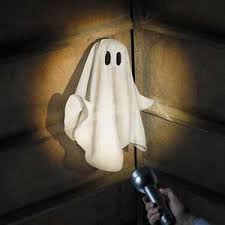 Akcentu maiņa mācību procesā
Mācīšanās autonomija 
Mācīšanās darbībā
Aktīva skolēnu loma mācību procesā – kopīga vienošanās par SR un tā sasniegšanu
Uz sadarbību vērsts mācīšanās process stundā un vērtēšana procesā, lai uzlabotu sniegumu
Mācību ilgums 90-120  min, lai varētu realizēt dziļmācīšanos.
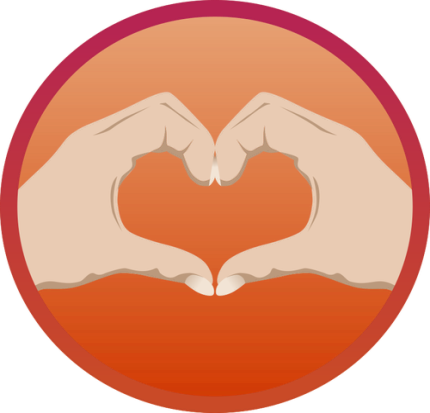 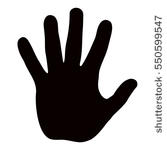 SR
Skolēnu radošuma pilnveide līdzdarbojoties un sadarbojoties
1.Uzdevums (JU)
Novērtē savu radīto tēlu ar zvaigznēm.
Palūdz to izdarīt  arī kādam klasesbiedram.
Pirms 2.uzdevuma
Instrukcija melnraksta un tīrraksta veidošanai, kas būtu jāņem vērā, tos rakstot.

    Pašu skolēnu veidotā + skolotāja piedāvātā.
                
                              Instrukcija melnrakstam                   Instrukcija tīrrakstam
2.Uzdevums (JU)
Mēģinot fiksēt spoku stāsta darbības vietu, laiku citas darbojošās personas un galveno konfliktu, raksti sava stāsta melnrakstu!
Pēc melnraksta uzrakstīšanas 2 klasesbiedri uzraksta komentāru ( 20-30 vārdi) tavam darbam un iekrāso emociju, kuru raisa tavs spoku stāsts. (Piem., bailes- sarkana krāsa)
Skolēni kopā ar skolotāju veido scenāriju spoku stāstu prezentēšanas stundai.
     Skolēnu ierosinājums:
Stunda notiek tumšā telpā, sveču gaismā, sēžot uz spilventiņiem aplī. Stundas sākumā noskatās īsu animācijas filmu ar spoku piedalīšanos atmosfēras radīšanai.
Skolēni mājās raksta sava spoku stāsta tīrrakstu un gatavojas tā prezentēšanai!
Sasniedzamais rezultātas un jēgpilni uzdevumi ceļā uz kompetenču izglītību
Matemātika 9.klasei
 Tēma “ Kvadrātfunkcija”
Mācību process pirms kāda laika
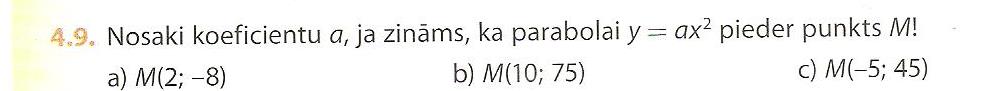 Akcentu maiņa mācību procesā
Mācīšanās darbībā
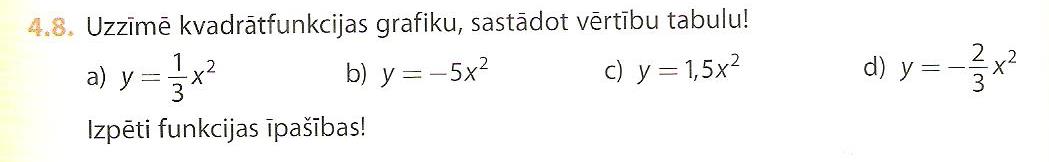 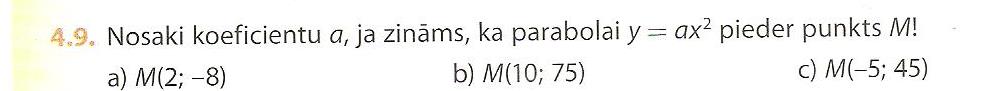 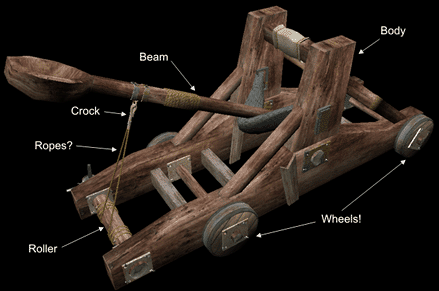 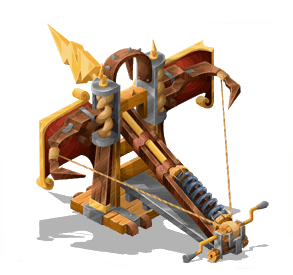 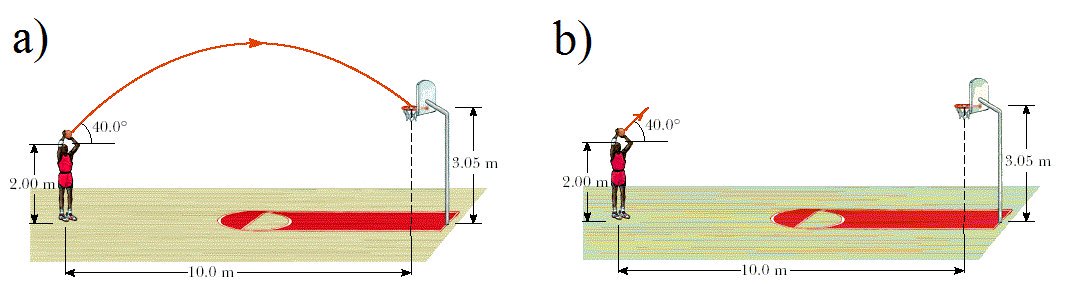 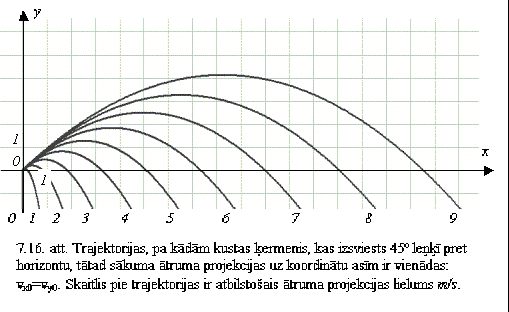 Darbs 4 grupās
1. Katrs atcerieties vienas nesen vadītas stundas mērķi – skolēnam sasniedzamo rezultātu!
2. Pusotras minūtes laikā pastāstiet grupas biedriem par vienu, jūsuprāt,  jēgpilnu uzdevumu, ko piedāvājāt vai varētu piedāvāt skolēniem, lai sasniegtu šo mērķi!
3. Izvēlieties no grupas vienu pozitīvu piemēru un pastāstiet to citiem (laiks – 1,5 min.)!
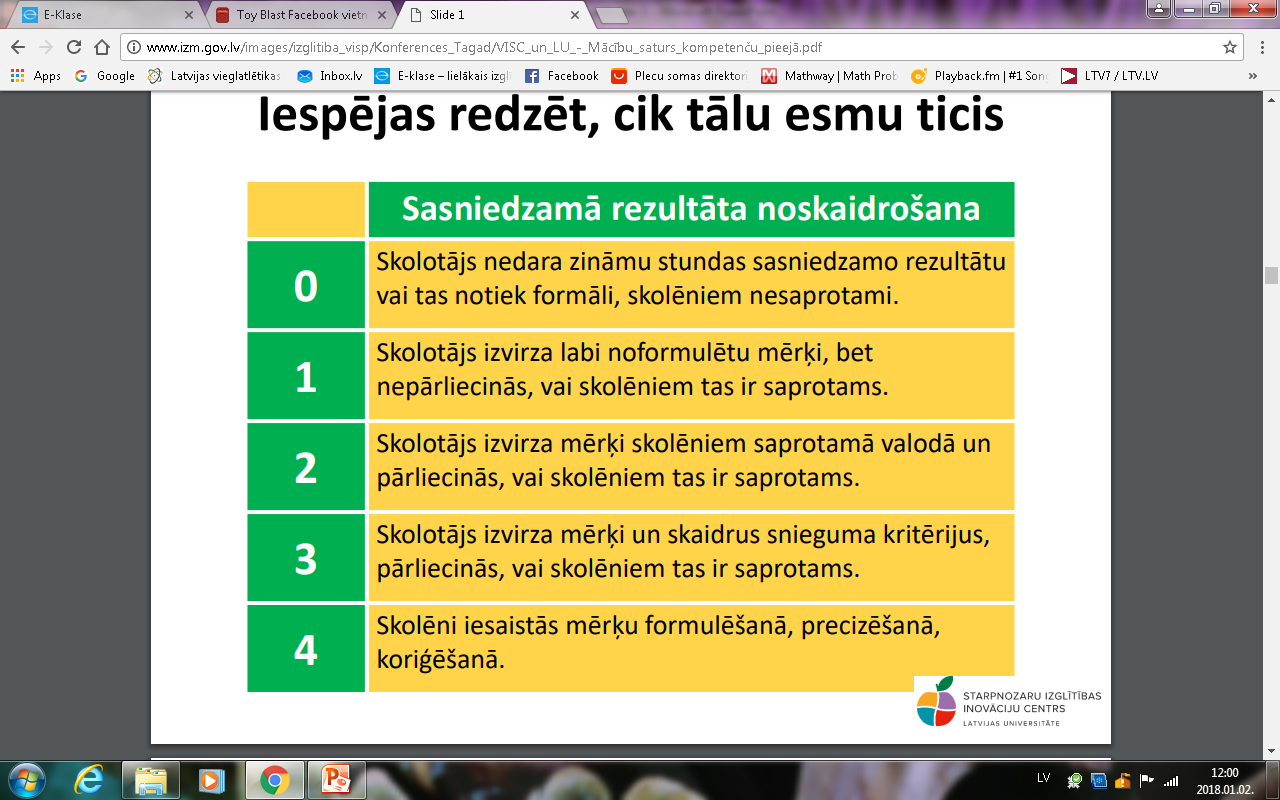